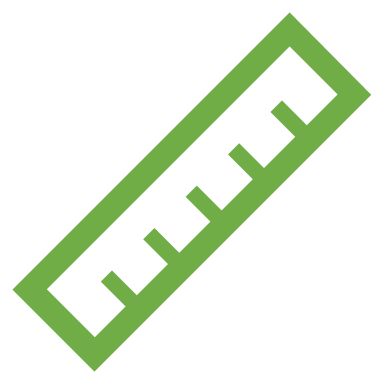 PHÒNG GD&ĐT………..
TRƯỜNG THCS ………….……
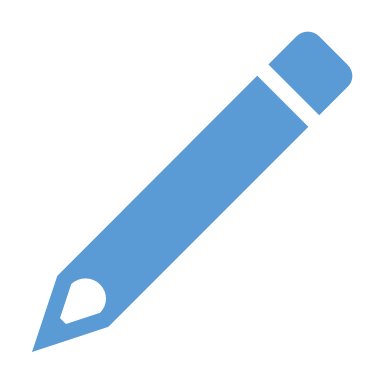 Đ7-C6-B2
Đa thức một biến. Nghiệm của đa thức một biến(tiết 3)
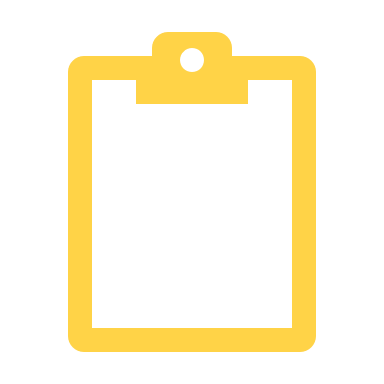 Giáo viên:……………………………
HOẠT ĐỘNG MỞ ĐẦU
HOẠT ĐỘNG MỞ ĐẦU
HOẠT ĐỘNG HÌNH THÀNH KIẾN THỨC
Nghiệm của đa thức một biến là gì?
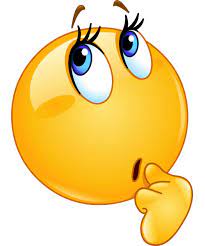 V. NGHIỆM CỦA ĐA THỨC MỘT BIẾN
HOẠT ĐỘNG HÌNH THÀNH KIẾN THỨC
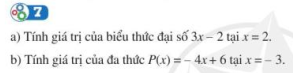 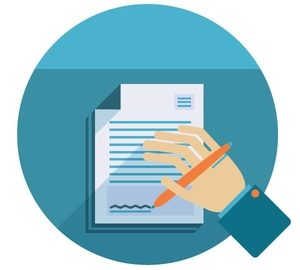 V. NGHIỆM CỦA ĐA THỨC MỘT BIẾN
HOẠT ĐỘNG HÌNH THÀNH KIẾN THỨC
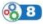 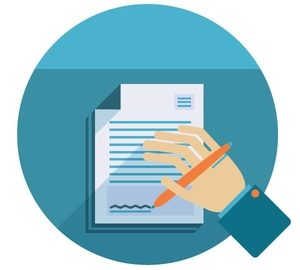 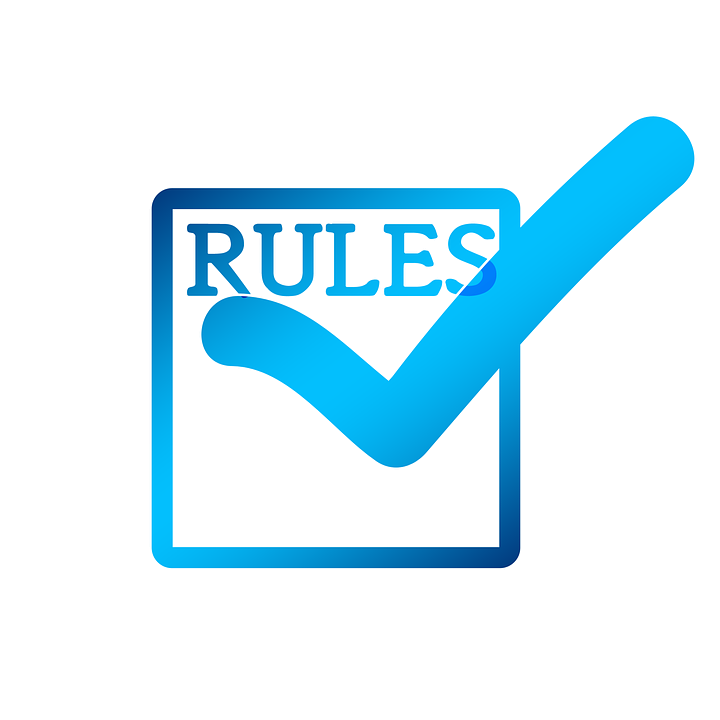 HOẠT ĐỘNG HÌNH THÀNH KIẾN THỨC
HOẠT ĐỘNG HÌNH THÀNH KIẾN THỨC
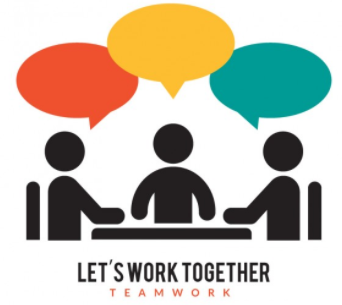 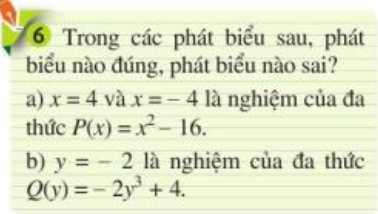 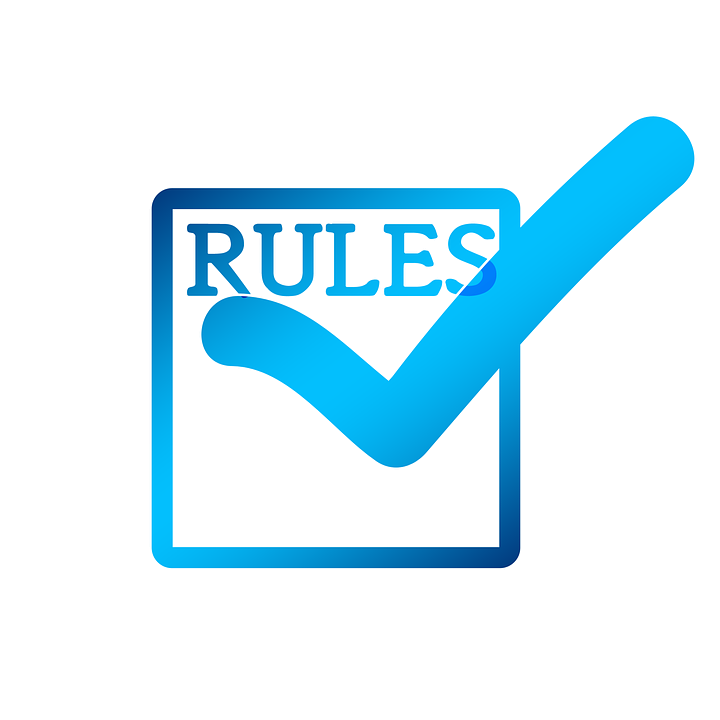 HOẠT ĐỘNG HÌNH THÀNH KIẾN THỨC
CHÚ Ý:
Số nghiệm của đa thức luôn nhỏ hơn hoặc bằng bậc của đa thức đó.
HOẠT ĐỘNG LUYỆN TẬP
DẠNG 1: Xác định một số có phải là nghiệm của đa thức cho trước hay không?
Bài 1: Trong các số ở các cột bên phải mỗi đa thức, số nào là nghiệm của đa thức đó?
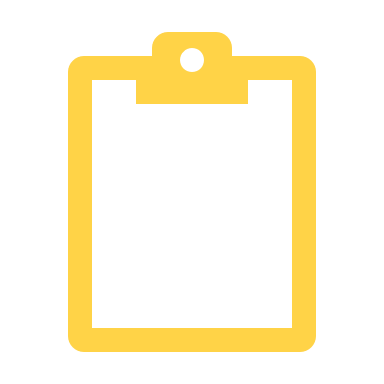 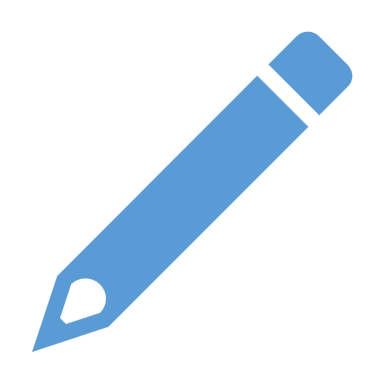 HOẠT ĐỘNG LUYỆN TẬP
DẠNG 2: Bài toán tổng hợp:
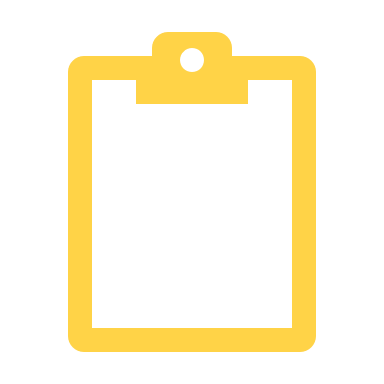 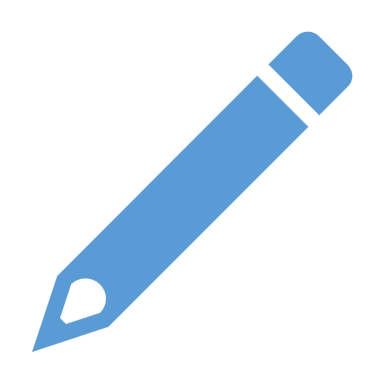 HOẠT ĐỘNG LUYỆN TẬP
Bài 2: 
a) Thu gọn và sắp xếp các đa thức trên theo số mũ giảm dần của biến:
HOẠT ĐỘNG LUYỆN TẬP
b) Tìm bậc, hệ số cao nhất, hệ số tự do của mỗi đa thức trên:
HOẠT ĐỘNG LUYỆN TẬP
c) Ta có:
HOẠT ĐỘNG LUYỆN TẬP
HOẠT ĐỘNG LUYỆN TẬP
HOẠT ĐỘNG LUYỆN TẬP
HOẠT ĐỘNG LUYỆN TẬP
DẠNG 3: Bài toán thực tế liên quan đến đa thức một biến đơn giản
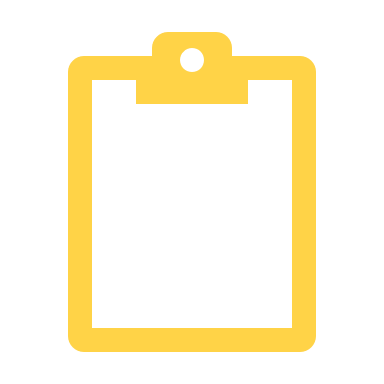 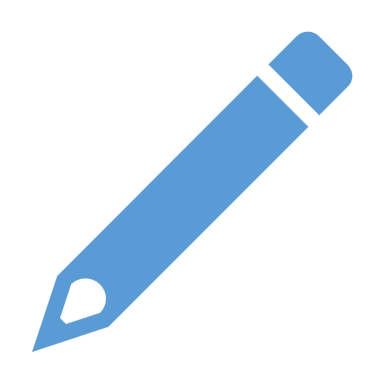 HOẠT ĐỘNG LUYỆN TẬP
CÓ THỂ EM CHƯA BIẾT
CÁCH TÍNH CHIỀU CAO VÀ CÂN NẶNG CỦA TRẺ EM THEO WHO
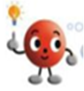 10 – 14 ngày tuổi: Phục hồi cân nặng lúc sinh.
5 – 6 tháng tuổi: Gấp đôi cân nặng lúc sinh.
1 tuổi: Gấp ba cân nặng lúc sinh.
HOẠT ĐỘNG VẬN DỤNG
Chọn một phương án trả lời đúng nhất trong mỗi câu sau:
HOẠT ĐỘNG VẬN DỤNG
Chọn một phương án trả lời đúng nhất trong mỗi câu sau:
HƯỚNG DẪN TỰ HỌC Ở NHÀ
Học bài theo SGK và vở ghi.
Đọc và chuẩn bị trước bài “Phép cộng, phép trừ của đa thức một biến”
Bài tập về nhà: 4, 5, 7, 8 trang 53-SGK.
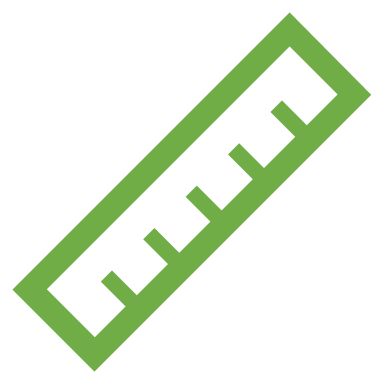 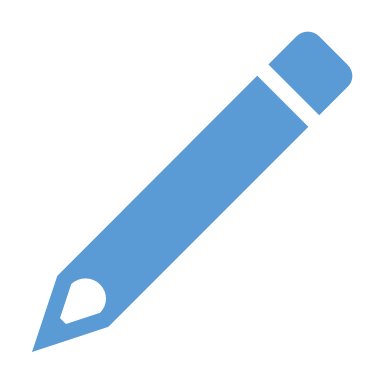 Remember…Safety First!
Thank you!
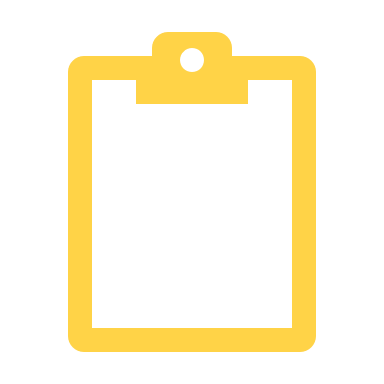